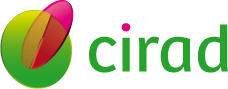 Calcul de l'indemnité de départ volontaire à la retraite
Comparaison entre convention Cirad et convention Chimie 


 Cas général
  I - Indemnité de départ à la retraite - Convention Cirad
  II - Indemnité de départ à la retraite - Convention de la Chimie
  MONTANT A PAYER 
 Alternance temps complet - temps partiel
  I - Indemnité de départ à la retraite - Convention Cirad
  II - Indemnité de départ à la retraite - Convention de la Chimie
  MONTANT A PAYER
Drh le 15 juin 2010
1
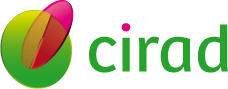 Calcul de l'indemnité de départ volontaire à la retraite
 Cas général

I - Indemnité de départ à la retraite Convention Cirad Article 62 du règlement général

"L'agent qui prend effectivement sa retraite à partir de 60 ans bénéficie d'une allocation de départ en retraite égale à 1/10ème du plafond Sécurité Sociale ou 1/10ème de mois, par année d'ancienneté ; toute année en cours étant comptée pour une année. Le mois-unité pris en considération est le traitement mensuel de base correspondant à l'indice le plus élevé atteint par l'agent."

Salaire de référence le plus favorable   SR  =Soit dernier salaire indiciaire de l'agent, soit plafond mensuel de la sécurité sociale(selon temps de travail)

Nombre d'années d'ancienneté  = A (arrondi  au supérieur)
Montant de l'indemnité de départ à la retraite Mcirad  =
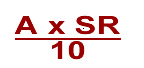 Drh le 15 juin 2010
2
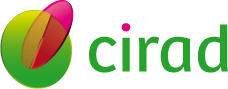 Calcul de l'indemnité de départ volontaire à la retraite
 Cas général

II - Indemnité de départ à la retraite - Convention de la Chimie - Article 21ter
"A partir de 60 ans et jusqu’à l’âge normal de retraite prévu par le régime, tout salarié quittant son entreprise sur sa demande recevra une allocation de départ égale à :2 mois de son dernier traitement après 10 ans d’ancienneté
  3 mois de son dernier traitement après 20 ans d’ancienneté
  4 mois de son dernier traitement après 30 ans d’ancienneté
  5 mois de son dernier traitement après 35 ans d’ancienneté
Cette ancienneté est calculée comme si l’intéressé était resté en fonction jusqu’à l’âge de 65 ans. 
La base de calcul de l’indemnité de départ à la retraite est la rémunération totale mensuelle du salarié pendant le mois précédant le départ à la retraite ; elle ne saurait être inférieure à la moyenne des rémunérations mensuelles des douze mois précédents »						
Date anniversaire  65 ans
Ancienneté théorique jusqu'à 65 ans
Nombre de mois de salaire correspondant à l'ancienneté = M

Salaire de référence soit moyenne des 12 mois précédant le départ (salaire annuel / 12) Soit dernier salaire mensuel =  SR 

Montant de l'indemnité de départ à la retraite Mchimie = M x SR
Drh le 15 juin 2010
3
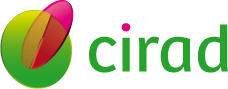 Calcul de l'indemnité de départ volontaire à la retraite

 Cas général
Drh le 15 juin 2010
4
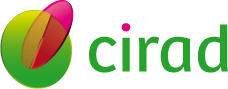 Calcul de l'indemnité de départ volontaire à la retraite
 Alternance temps complet - temps partiel

Article L3123-13 du code du travail : "L'indemnité … de départ à la retraite du salarié ayant été occupé à temps complet et à temps partiel dans la même entreprise [est calculée] proportionnellement aux périodes d'emploi accomplies selon l'une et l'autre de ces deux modalités depuis leur entrée dans l'entreprise."

Ancienneté totale en années/mois/jours
Ancienneté totale en mois (nbre d'années x 12) + nbre de mois + nbre de jours en mois = AM

Période d'activité à temps complet
 ancienneté à temps complet en années/mois/jours
 ancienneté à temps complet en mois = AM1
Période d'activité à temps partiel 
 ancienneté à temps partiel en années/mois/jours
 ancienneté à temps partiel en mois = AM2
Drh le 15 juin 2010
5
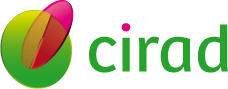 Calcul de l'indemnité de départ volontaire à la retraite
 Alternance temps complet - temps partiel

I - Indemnité de départ à la retraite Convention Cirad Article 62 du règlement général

« L'agent qui prend effectivement sa retraite à partir de 60 ans bénéficie d'une allocation de départ en retraite égale à 1/10ème du plafond Sécurité Sociale ou 1/10ème de mois, par année d'ancienneté ; toute année en cours étant comptée pour une année. Le mois-unité pris en considération est le traitement mensuel de base correspondant à l'indice le plus élevé atteint par l'agent ».
Salaire de référence :
Salaire de référence plus favorable entre le dernier salaire indiciaire ou le plafond mensuel de la sécurité sociale = SR 
Salaire correspondant temps complet = SRTC
Salaire correspondant temps partiel  = SRTP
Nombre d’années d’ancienneté (arrondi) = A

Calcul de l'indemnité de départ à la retraite (1/10 x A x SR) :
1 - période temps complet =  1/10 x A x (SRTC x AM1 / AM)
2 - période à temps partiel =  1/10 x A x (SRTP x AM2 / AM)

Montant de l'indemnité de départ à la retraite =  1 + 2
Drh le 15 juin 2010
6
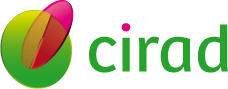 Calcul de l'indemnité de départ volontaire à la retraite
 Alternance temps complet - temps partiel

II - Indemnité de départ à la retraite - Convention de la Chimie - Article 21ter
"A partir de 60 ans et jusqu’à l’âge normal de retraite prévu par le régime, tout salarié quittant son entreprise sur sa demande recevra une allocation de départ égale à :2 mois de son dernier traitement après 10 ans d’ancienneté
  3 mois de son dernier traitement après 20 ans d’ancienneté
  4 mois de son dernier traitement après 30 ans d’ancienneté
  5 mois de son dernier traitement après 35 ans d’ancienneté
Cette ancienneté est calculée comme si l’intéressé était resté en fonction jusqu’à l’âge de 65 ans. 
La base de calcul de l’indemnité de départ à la retraite est la rémunération totale mensuelle du salarié pendant le mois précédant le départ à la retraite ; elle ne saurait être inférieure à la moyenne des rémunérations mensuelles des douze mois précédents »						
Date anniversaire  65 ans
Ancienneté théorique jusqu'à 65 ans
Nombre de mois de salaire correspondant à l'ancienneté  = M

Salaire de référence le plus favorable entre la moyenne des 12 mois précédant le départ (salaire annuel /12) et le dernier salaire = SR
à temps complet (SRTC)
à temps partiel (SRTP)
Drh le 15 juin 2010
7
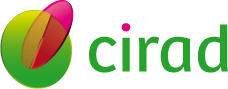 Calcul de l'indemnité de départ volontaire à la retraite
 Alternance temps complet - temps partiel

II - Indemnité de départ à la retraite - Convention de la Chimie


Indemnité de départ à la retraite = M x SR

1 - période temps complet =  M x (SRTC x AM1 / AM)
2 - période à temps partiel =  M x (SRTP x AM2 / AM)

Montant de l'indemnité de départ à la retraite Mchimie =  1 + 2
Drh le 15 juin 2010
8
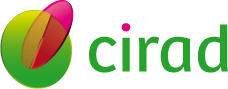 Calcul de l'indemnité de départ volontaire à la retraite

 Alternance temps complet - temps partiel
Drh le 15 juin 2010
9